My food
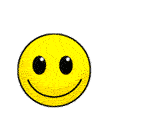 Moje jedlo
Mgr. Pavol Molnar
Čo poznáme
a date
an apple
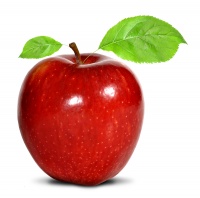 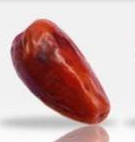 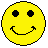 an egg
a lemon
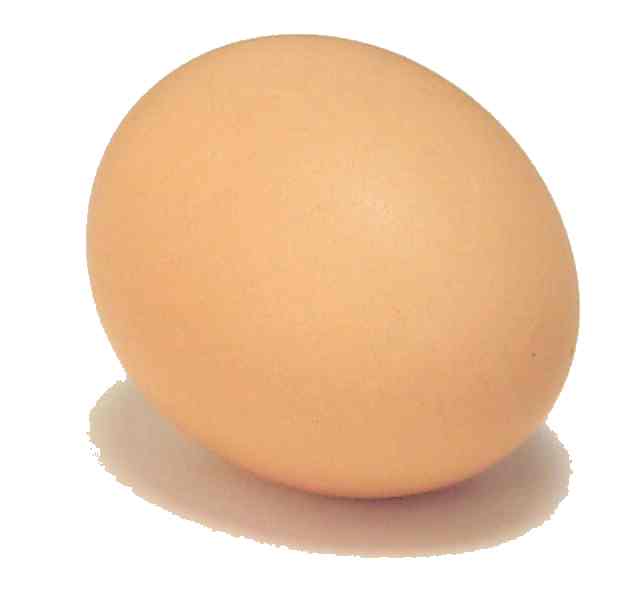 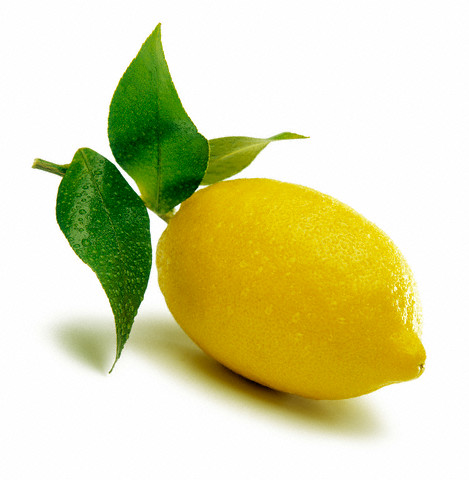 a mango
a fig
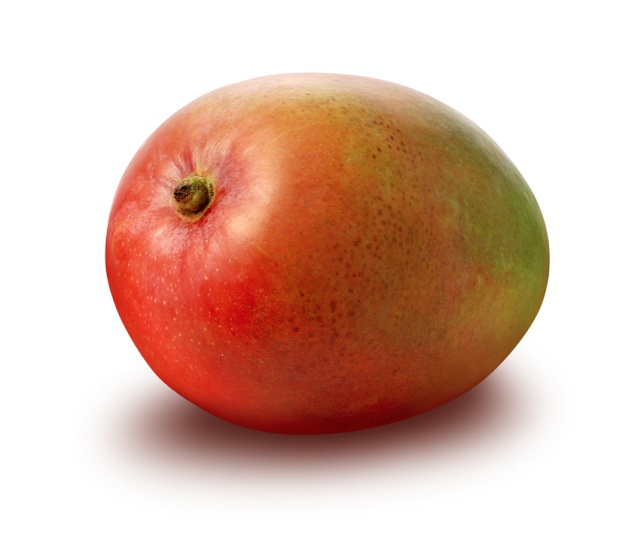 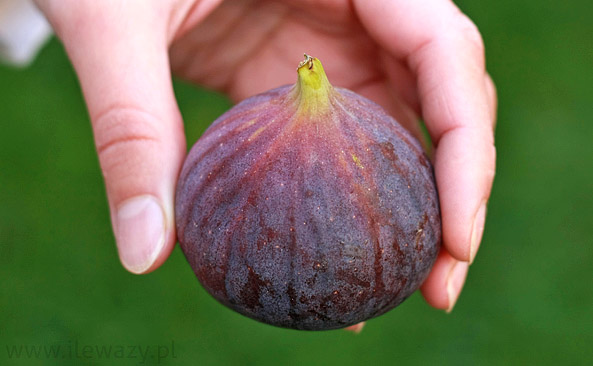 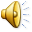 banana
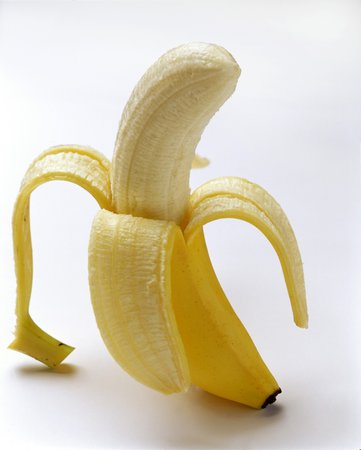 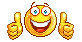 biscuit
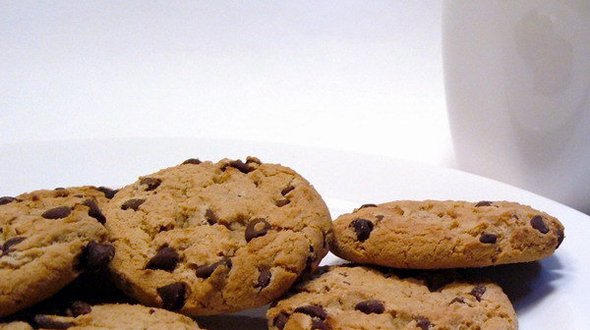 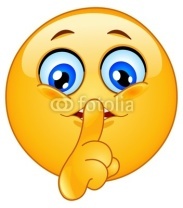 carrot
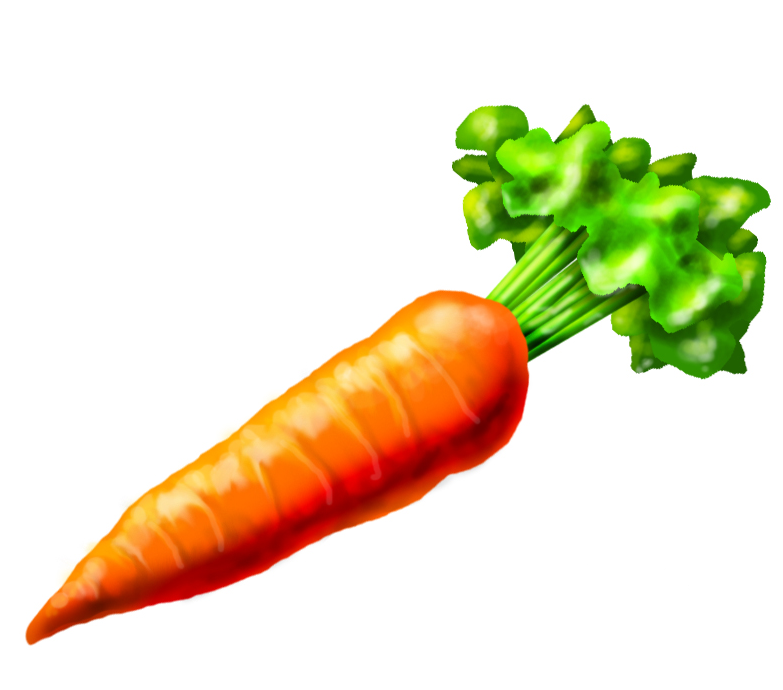 orange
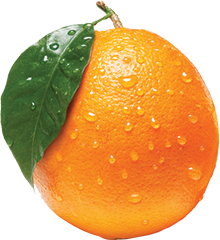 sandwich
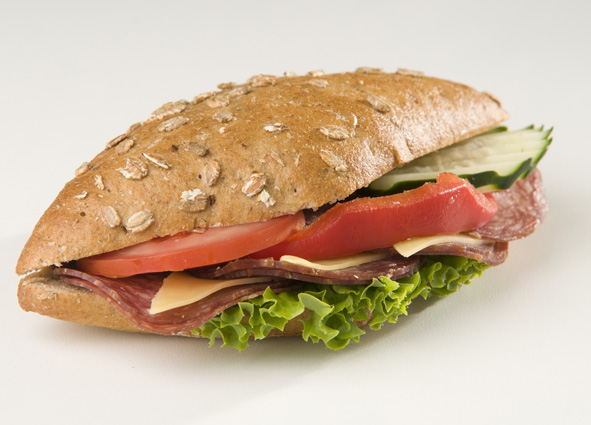 sweet
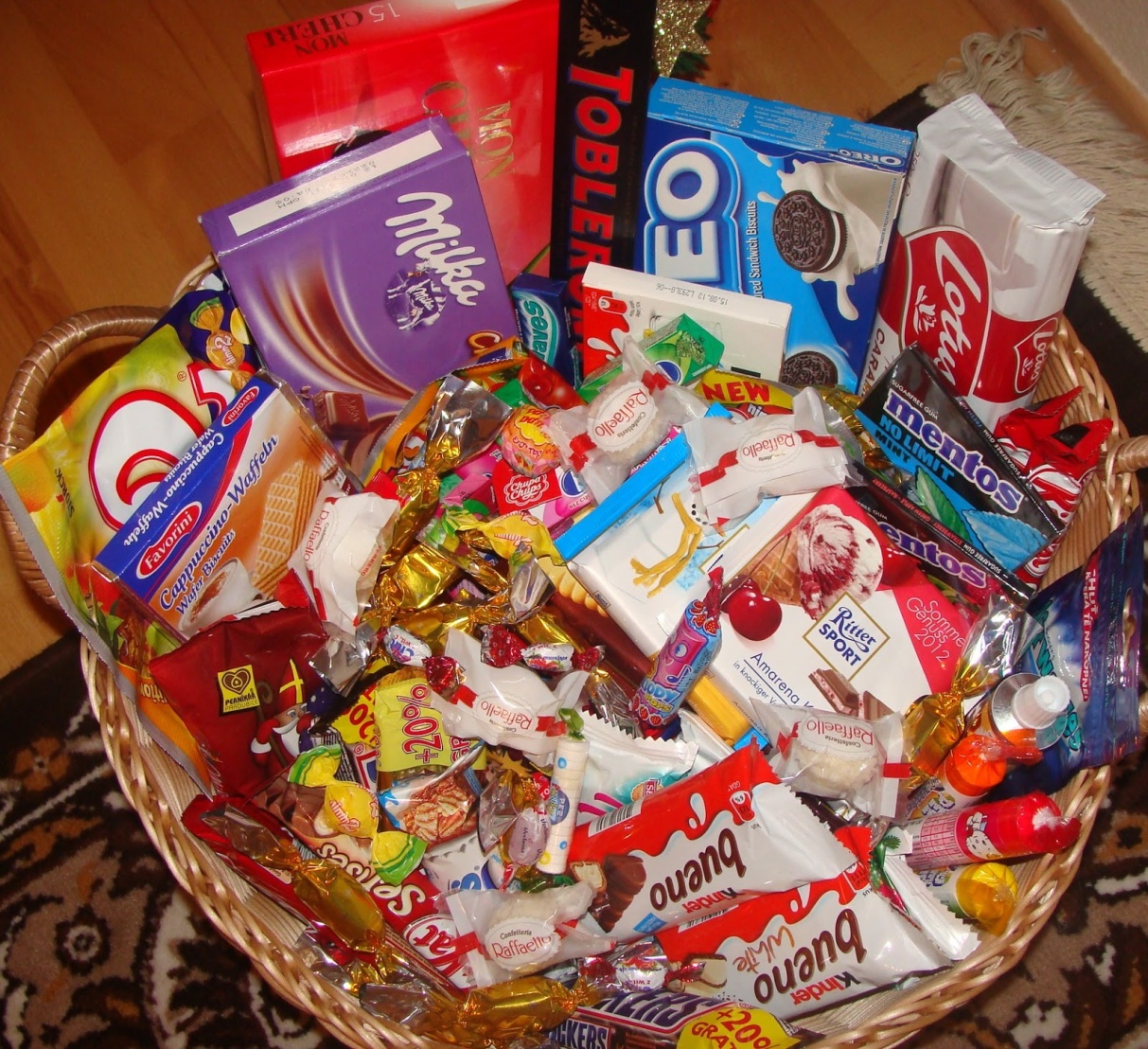 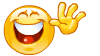 tomato
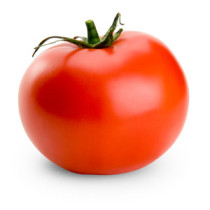 Poznáme?
pizza
ice cream
yogurt
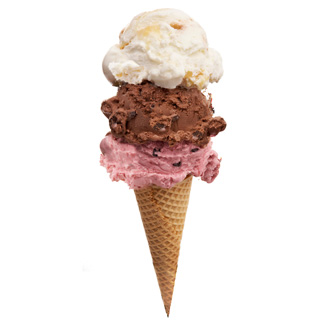 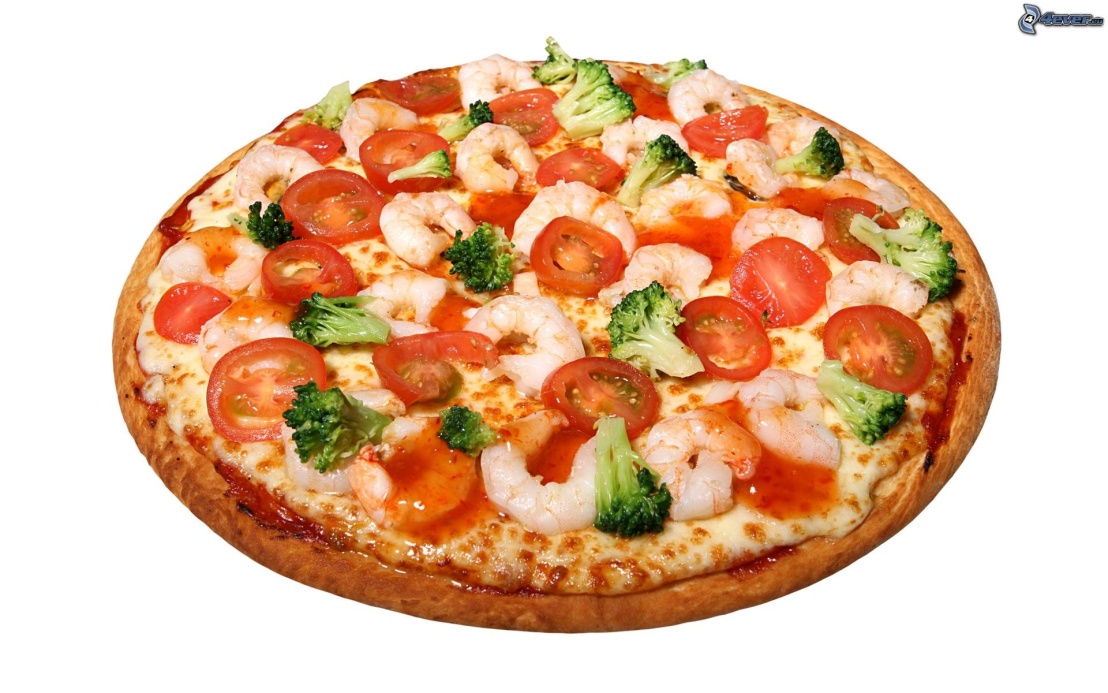 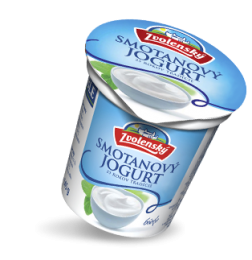 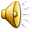 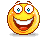 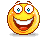 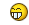 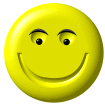